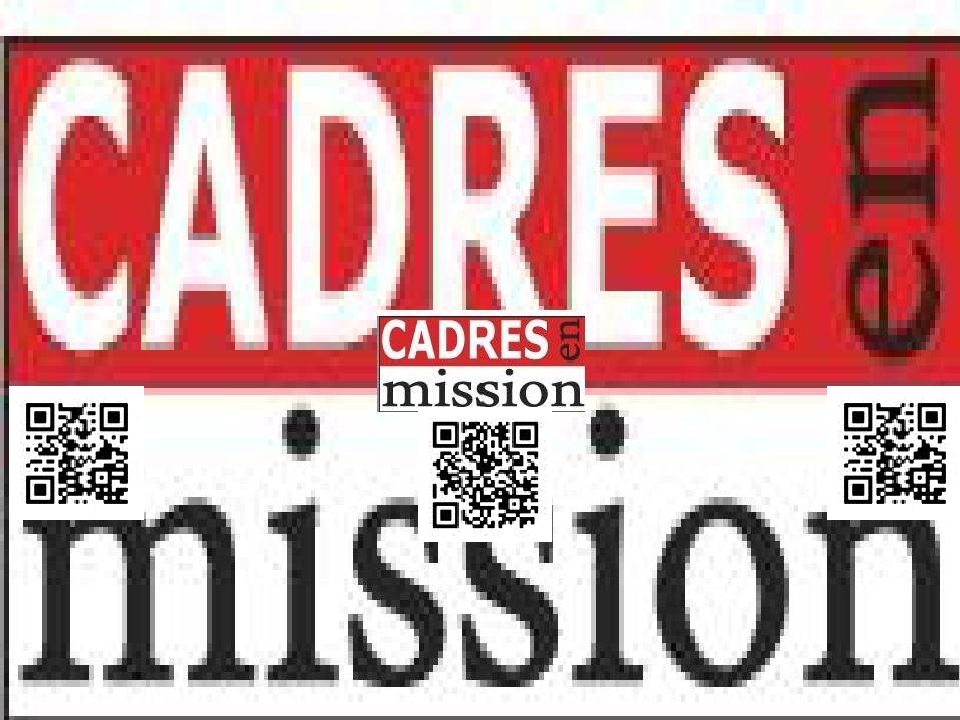 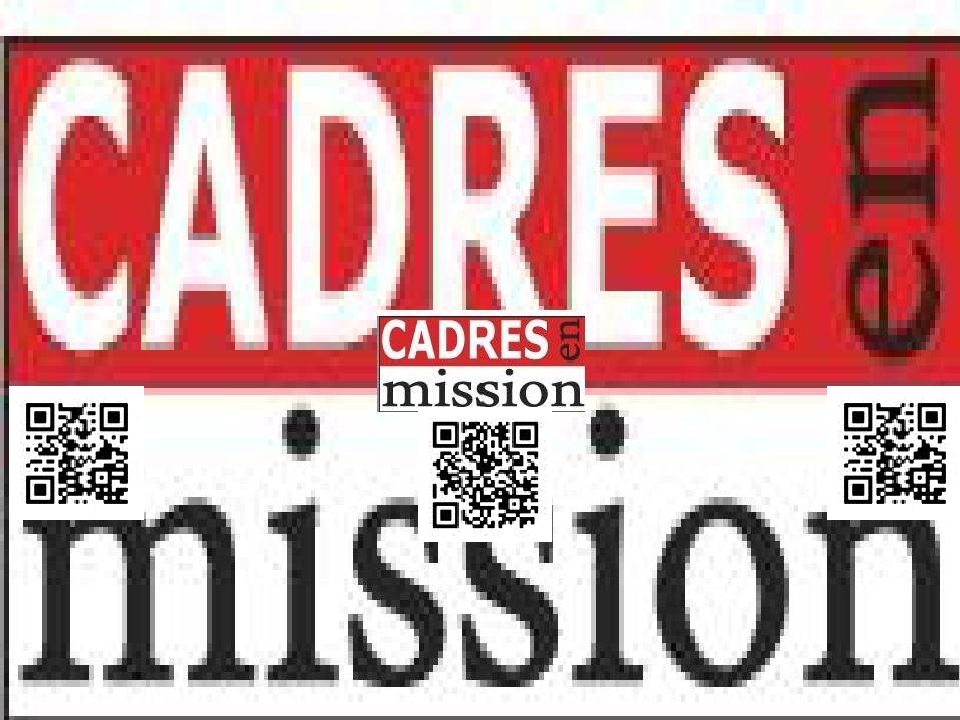 CoursdeLanguesen

Entreprises
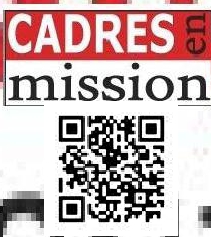 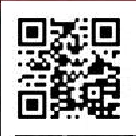 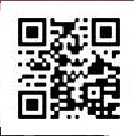 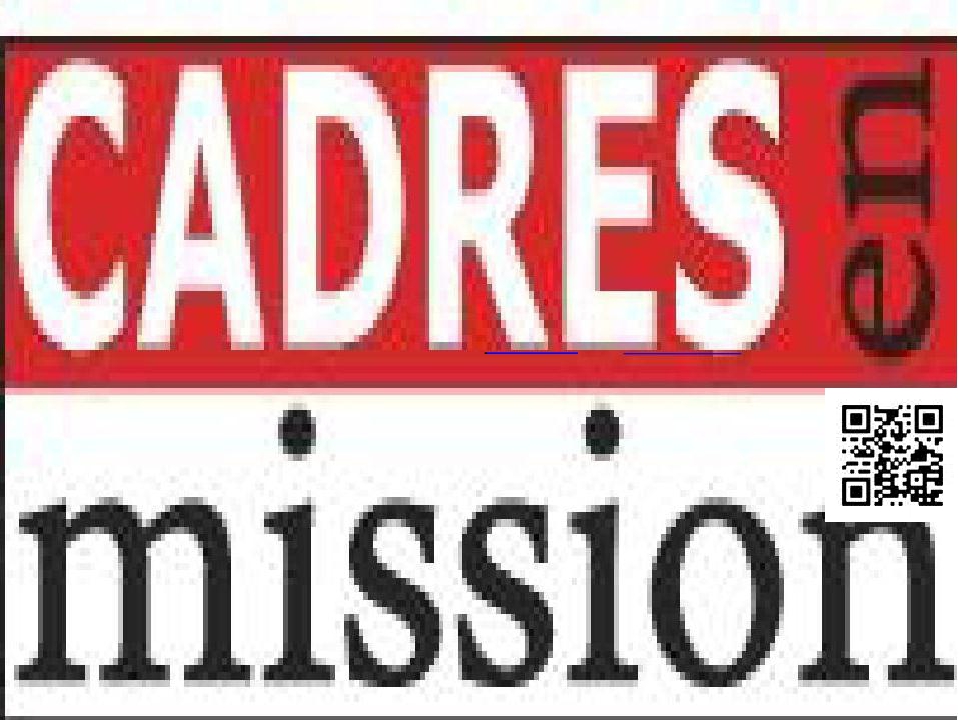 Madame, Monsieur,
Dieusaitcombienilestimportantdemaîtriseraumoinsunelangueétrangèrepourselancerdanslavieprofessionnelle.Al’âgenousavonsles
motivationspourapprendredeslanguesétrangères,maispasautantdefacilitésquelespluspetits.Seulementilsuffitd’ycroireetdesemotiverpoury
arriver.Plusonparledelanguesetplusonenapprendfacilementetauradecapacitésàlesutiliseràtitreprofessionnel.
Nousproposonsdescoursd’anglais,allemand,luxembourgeois,FLE,bulgare,russe,quelquesoitvotreniveau,votreâge,etoùquevousvoustrouviez.
Eneffetnousproposonsdescoursaussibienàdomicileouenentreprise,seulsouengroupe,qu’enligneviaskypeouenvidéoconférence,àtitreprivé
ouprofessionnel.
Pourdeplusamplesinformationsn’hésitezpasànouscontacterparemailàl’adressesuivanteet_neven@yahoo.fr  ouencoreau(+33)(0)8268144
04ousurskypeauxpseudossuivantscheret_laurent   ouneli.tomova3
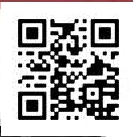 Vous pouvez aussinousjoindresurlesprofils suivants :
http://profil.cadremploi.fr/laurent.cheret.1
http://profil.cadremploi.fr/neli.cheret
Dansles2casil vous suffitde cliquer surlebouton « Me Contacter »
Toute demanded’informations feral’objetde notre partdela plusgrande discrétion.
Cordialement,
Toutel’équipede ET NEVEN
http://www.cheret.tk
Nosfiches de présentationsonttéléchargeables en pdf, auxliensci-dessous:
http://hydroculture.monforum.net/upload2/upload_fichier/Presentation_Laurent_CHERET.pdf
http://hydroculture.monforum.net/upload2/upload_fichier/Presentation_Neli_CHERET.pdf
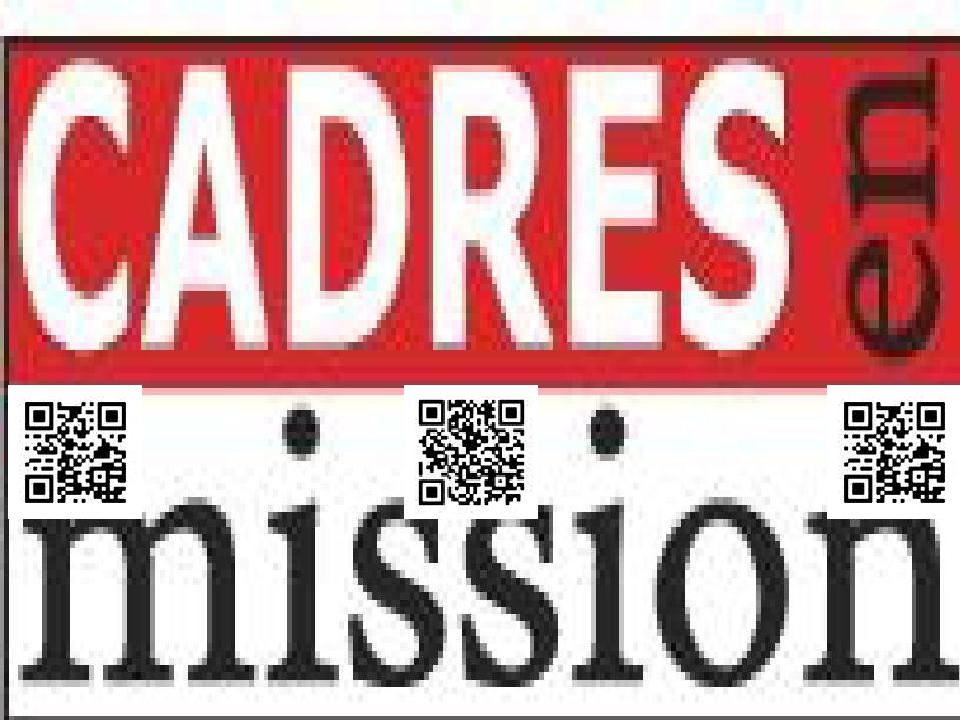 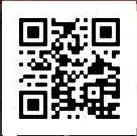 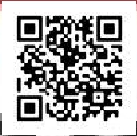 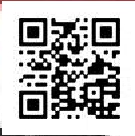